The Power of Prevention: Health Outcomes
[Speaker Notes: Hello everyone!
 
Great to be here again as a speaker. Today, I’d like to give you a brief account of a few things about preventative health I learnt earlier this year working on a translation assignment for one of my clients.
 
I know I am running the risk of stating the obvious this time but I’d love to see more engagement and to provide you with an opportunity both to practice listening, speaking, translating skills and to share ideas and thoughts you may have on prevention and modern lifestyles.
 
Now on to the power of prevention.]
Significance of prevention
Preventability of leading death causes











Any Russia-specific research data on major causes of death?
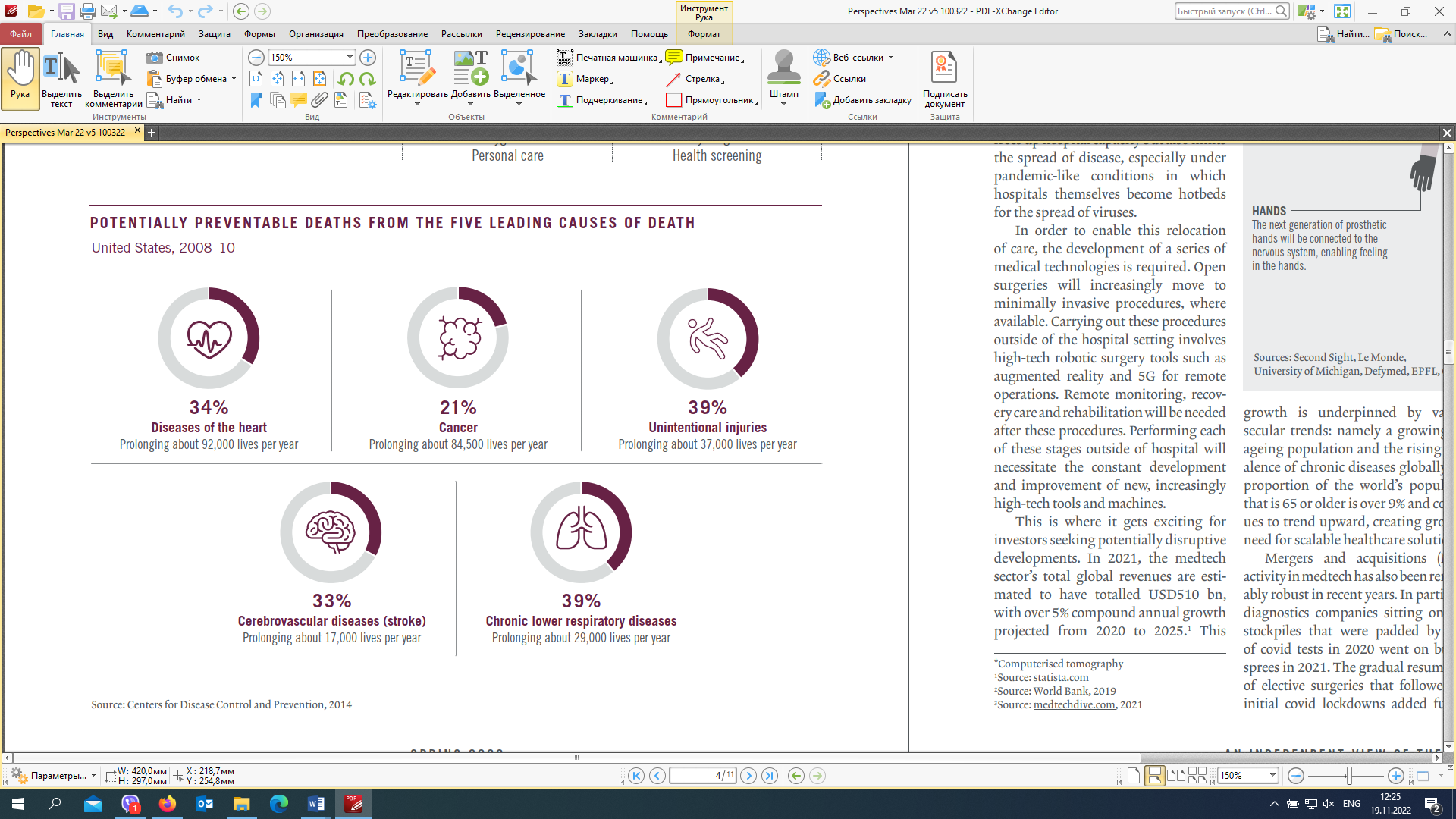 [Speaker Notes: Talking about its significance, it is common knowledge and wisdom that, yes, preserving health is extremely important.

The Centers for Disease Control and Prevention estimate that up to 40% of annual deaths in the US from each of the five leading causes are preventable. If you look at the graphic, they are diseases of the heart, cancer, unintentional injuries, cerebrovascular and lower respiratory diseases.

The percentages indicated here refer to the “preventability rate” for each of the cause that translates into tens of thousands of human lives prolonged.

The data is quite old dating back to the surveys conducted from 2008 to 2010, long before the covid outbreak. But I guess if we take corona out of the equation, the picture still seems pretty accurate both for the US and many other countries, including Russia.
 
Could I ask if any of you has some Russia-specific research data on the leading death causes here in this country?]
Influence on future health outcomes (healthspan)


Measuring benefits of prevention & visibility


Lifestyle diseases preventable by lifestyle adjustments


Any examples supporting the view that even with serious health issues we can influence our health outcomes by making lifestyle adjustments?
World Obesity Federation on obesity: cost of treating negative health impacts around the world could reach USD1.2 trillion every year from 2025
(a) Obesity, type 2 diabetes, etc.
(b) Cancer, Alzheimer’s, etc.
[Speaker Notes: So these are extraordinary numbers and, actually, we as individuals have much more influence over our future health outcomes than we often give credit to.  We could both enjoy a healthy life now and increase our overall healthspan. That is the period we spend in good health.

It is not always easy to measure all of the benefits of prevention because they are often visible only over the long term, but in terms of cost saving, let me give you just one example: 
According to the World Obesity Federation, the cost of treating negative health impacts caused by obesity around the world could reach USD1.2 trillion every year from 2025. That’s exactly the amount that could be saved if the number of obese patients goes down to zero.

Now speaking about obesity, it is often referred to as the so-called lifestyle disease, together with type 2 diabetes. These are the conditions that in many cases can be prevented by making lifestyle adjustments.
 
Some researchers argue that even with some severe conditions like cancer, for instance, where our personal genetic designs play a ctitical role, our behaviour can still influence outcomes. I am not a healthcare professional, but to me this idea seems quite controversial. It is true that most of the patients living with cancer have to stick to a special diet. But you can hardly prevent the onset of cancer if you go on a diet at an early age.
 
Or take Alzheimer’s, where the underlying causes are not yet fully understood. But I am afraid that this is something where prevention must not be seen as the lifeline. 
 
Do you have any examples that support the view that even with serious health issues we can effectively influence our health outcomes by making lifestyle adjustments?]
Prevention = Self-care + Diagnostics





Hygiene and basic sanitation
Exercise to stay fit
Healthy diets
Good sleep (NB! ≤ 5 hours of sleep = +15% mortality risk)
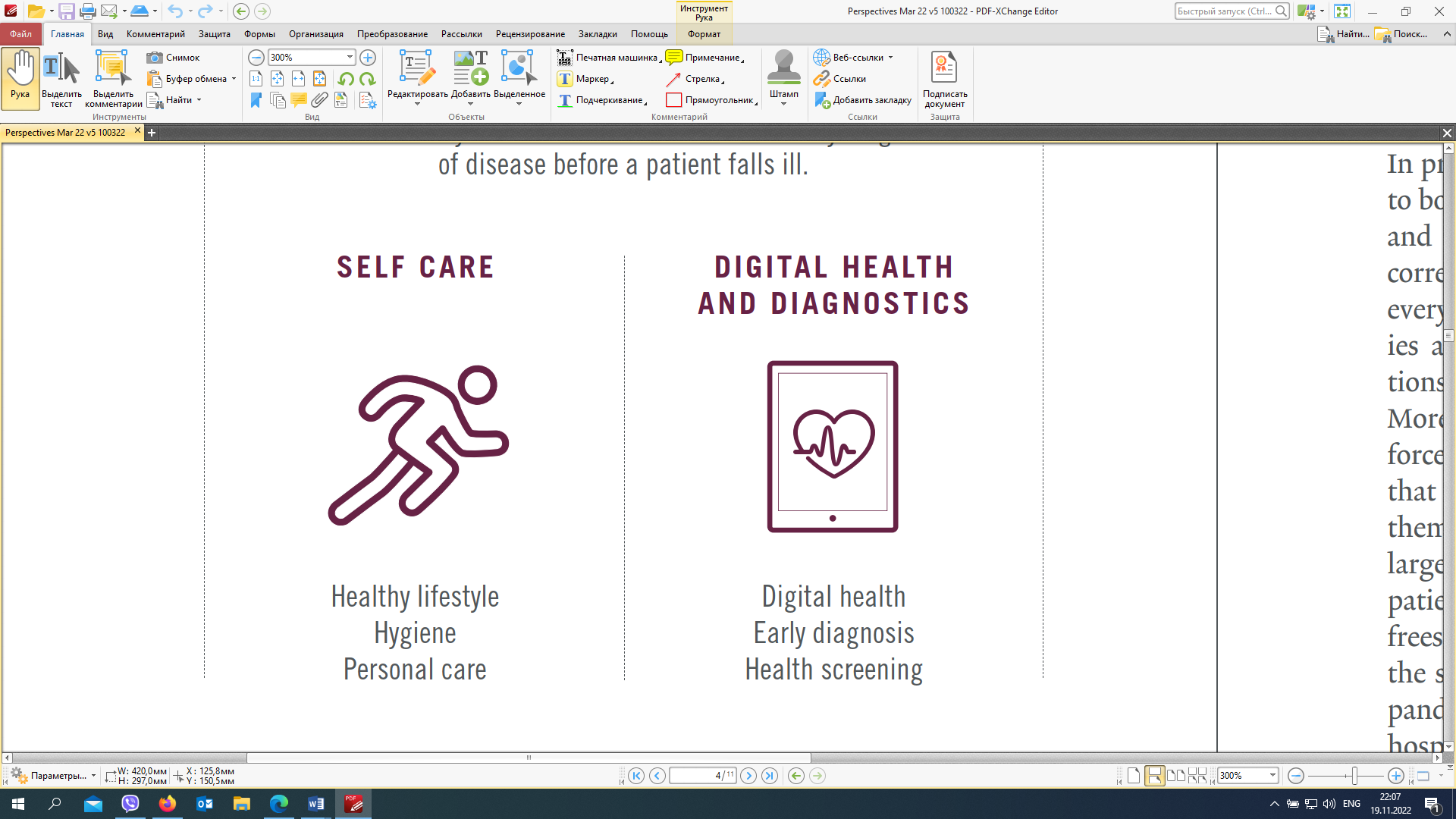 [Speaker Notes: Talking about prevention, we should think of it both in terms of self-care and diagnostics.

What are the components of good self-care?

(1) Hygiene and basic sanitation.  Handwashing, maintaining clean surfaces at home and in the office. Thank God, access to good basic hygiene is widely the norm in many countries.

(2) More exercise to stay fit. Physical activity is now rarely built into our daily routines, with sedentary lifestyles, a lot of driving and office work.

(3) Healthy diets. We could consider natural food and ingredients, eating food with less sugar and salt content and more nutrient content, which does not erode over time, stays intact for longer. 

(4) Good sleep. Improved sleep quality has a huge impact on the health status of individuals. Studies have shown that sleeping five hours or fewer per night increases mortality risk by around 15%. Lack of sleep can impact everything from obesity and mood disorders to life expectancy.]
Prevention = Self-care + Diagnostics





Basic digital tech (fitness trackers)
More specialized and complex devices
Innovative technologies
Health screening
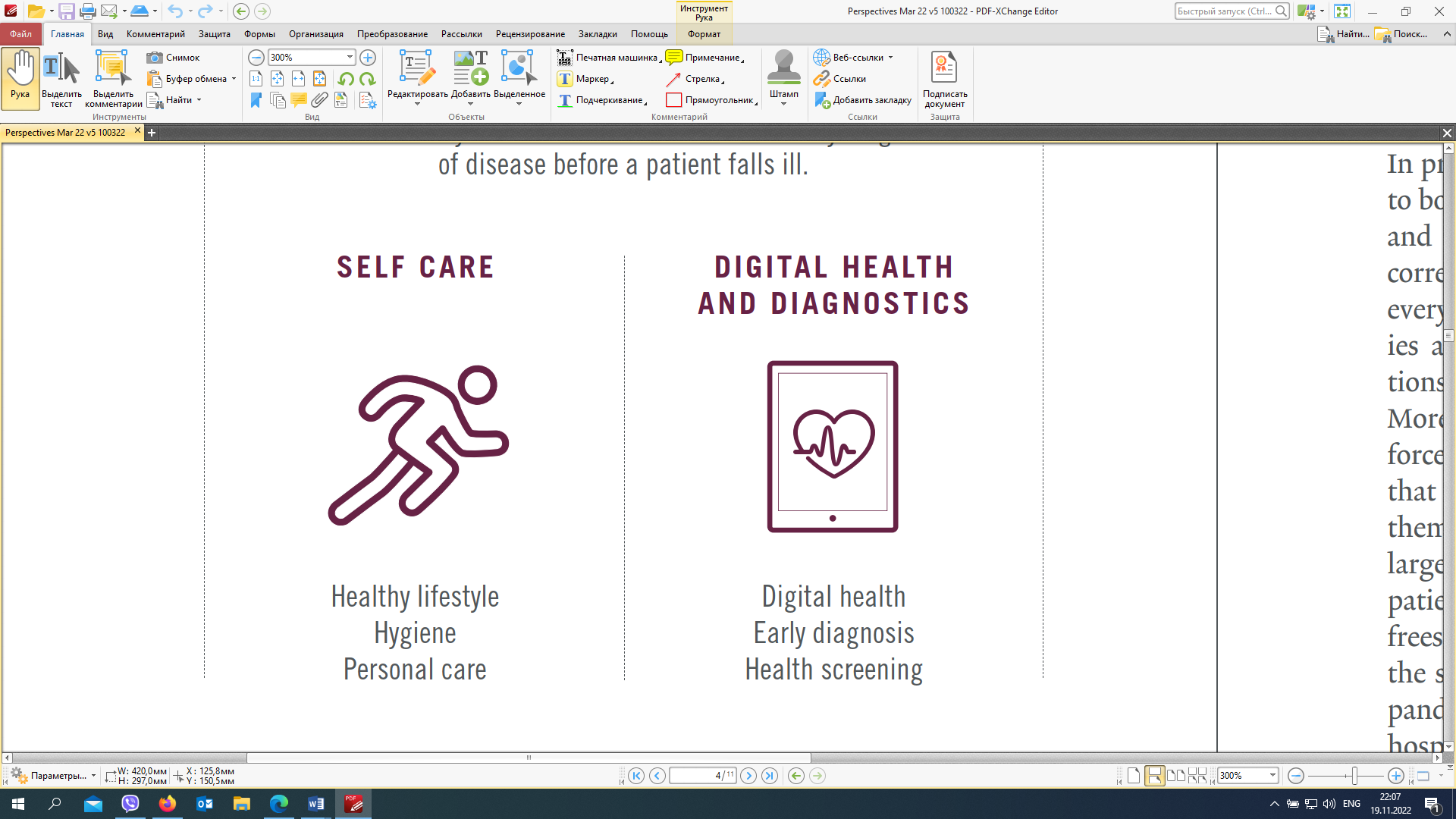 [Speaker Notes: Now diagnostics.
 
Digital health plays a growing role here. On a very basic level these are wearables such as fitness trackers measuring your activity levels and encouraging more exercise.

Another dimension is more specialized and complex devices such as glucose monitoring devices or blood pressure monitors.

Finally, there are innovative capabilities of medtech and biotech creating a whole realm of diagnostic tools including DNA markers indicating a high risk of breast cancer and enabling proactive preventative action to be taken.]
Understanding ≠ Implementing
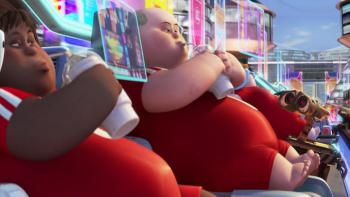 [Speaker Notes: Most people are aware that an active lifestyle and healthy diet are good for us. But there is a big gap from understanding to implementing, and modern society isn’t helping. 

100 years ago we did more physical and manual work as part of our daily lives and our diet was less rich but more balanced; now many of us are in cities or suburbs, sitting longer and driving. 

People must take the initiative to make active adjustments. 

But awareness comes first and the hope is that the change will follow. 

I was wondering if anyone can share ideas of how to stay fit and healthy? 

What are the best tools or techniques helping you to take good care of yourself, considering the unprecedented uncertainty that we have been living with over the last two years or so?]